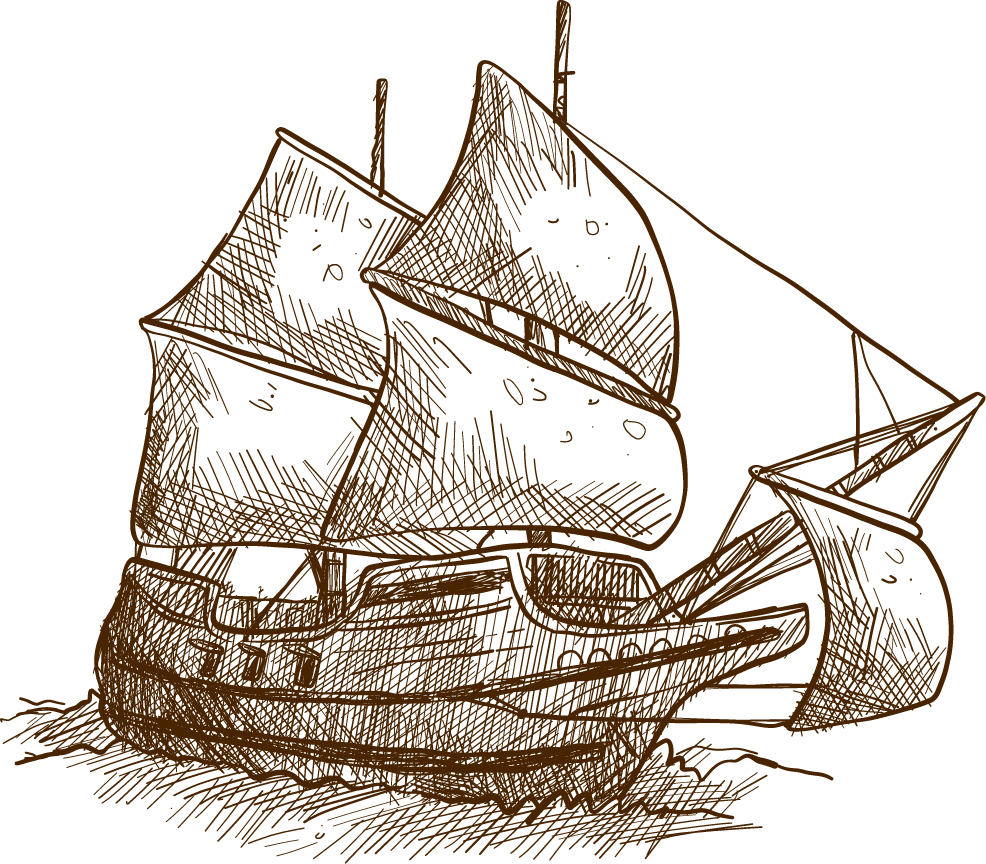 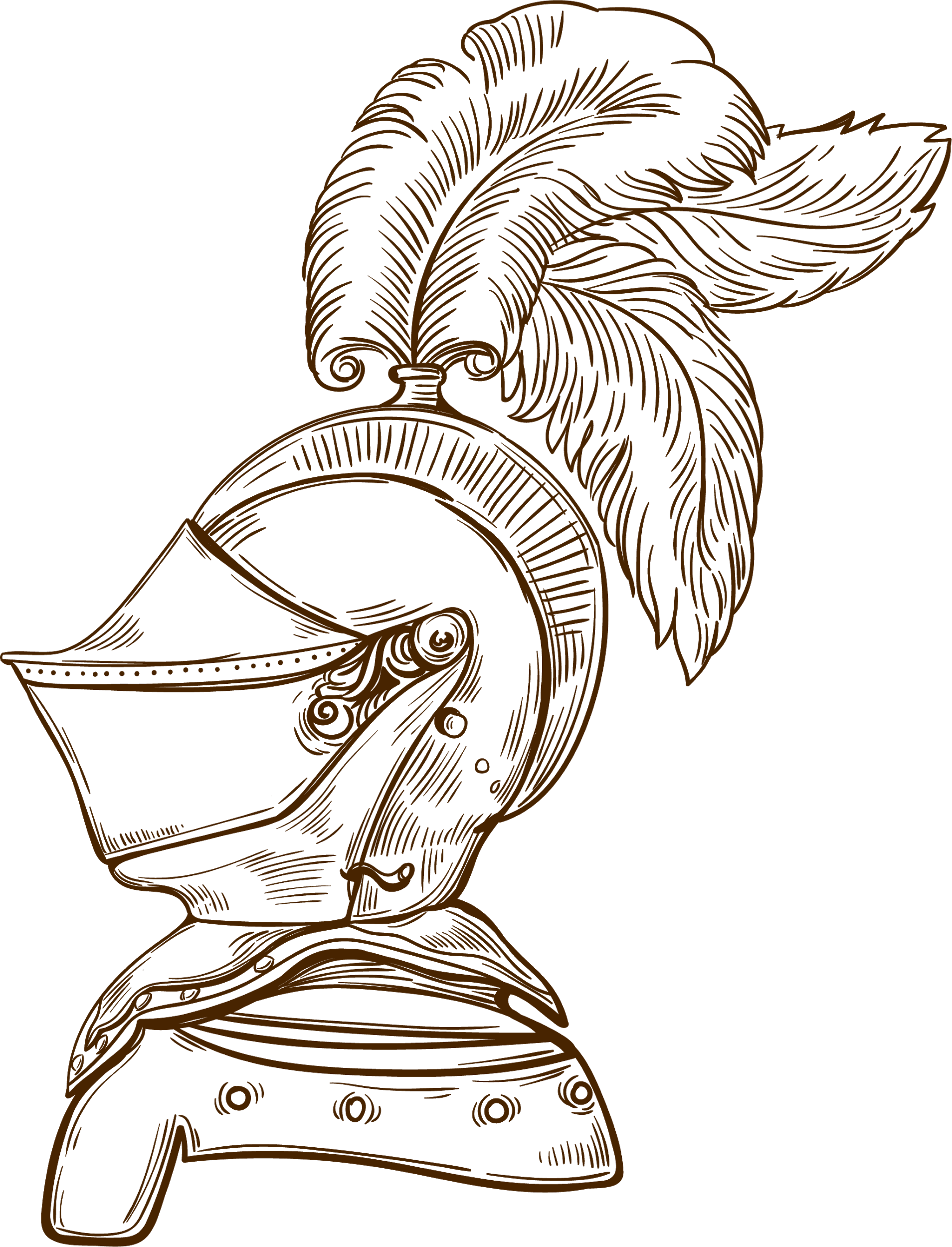 AYUDANTÍA
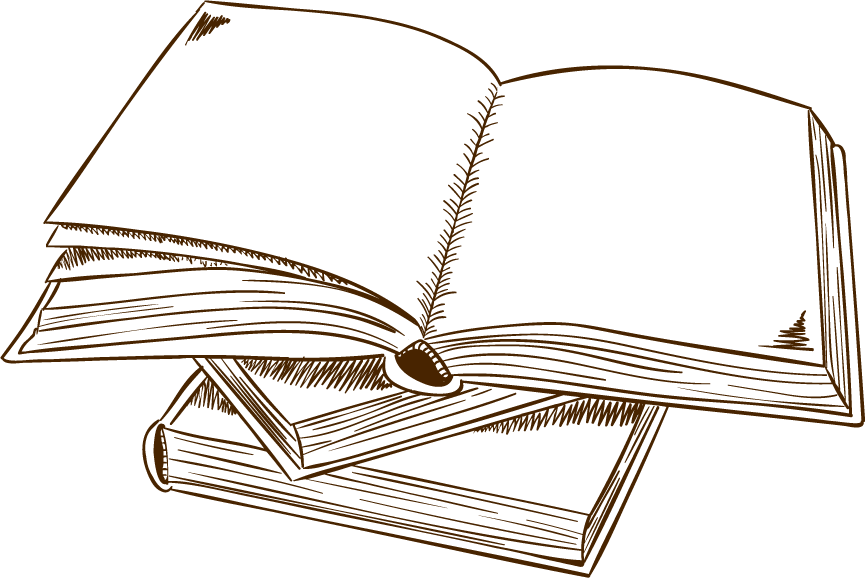 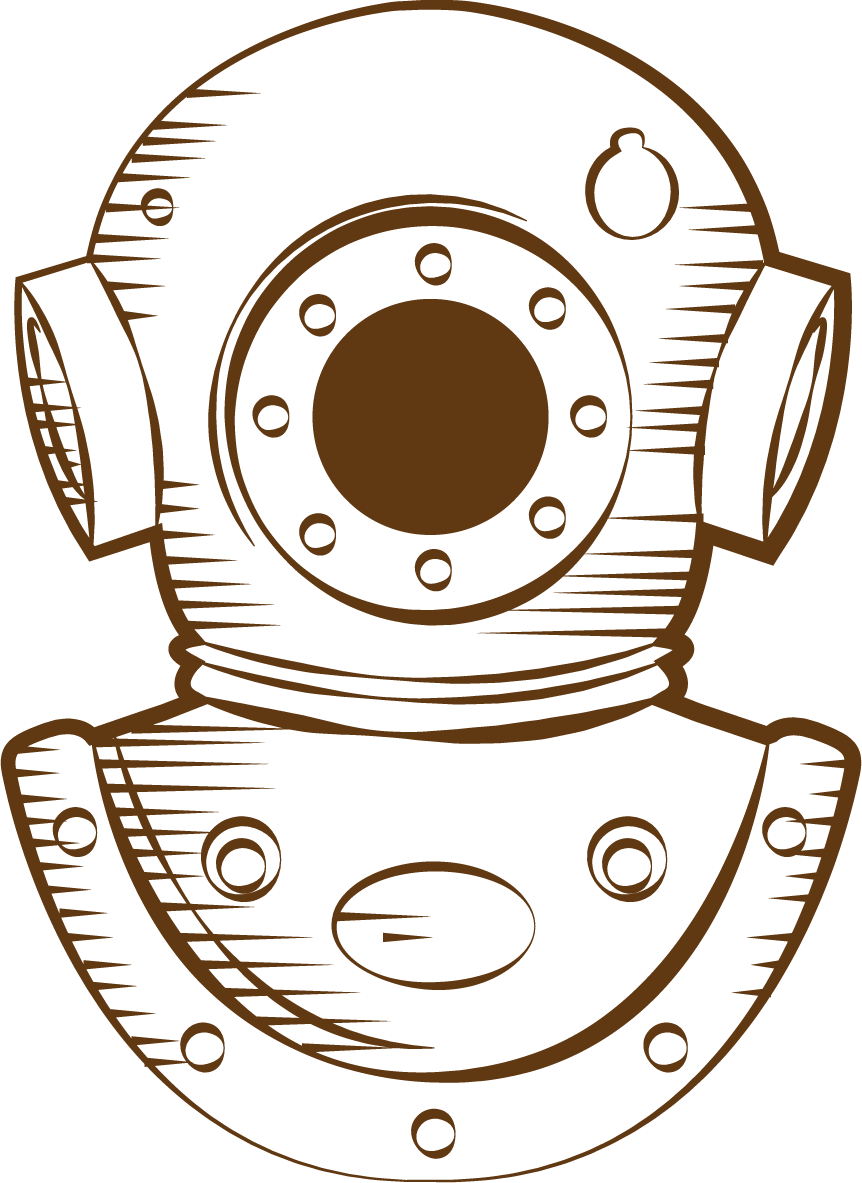 CONTENIDOS PARA LA PRUEBA
Primera unidad del programa (Globalidades)
Benassar (capitulo 2, 3, 7 y 8), Mellafe, del Molino García, Chaunu (capitulos 1 y 2), clases y enlaces. 
Recomendaciones: dividir los contenidos por materia (incluyendo los autores), y en cada materia destacar conceptos clave.
Para la elaboración de la prueba: responder de manera concisa, precisa, sin rodeos. Un vocabulario formal y amplio.
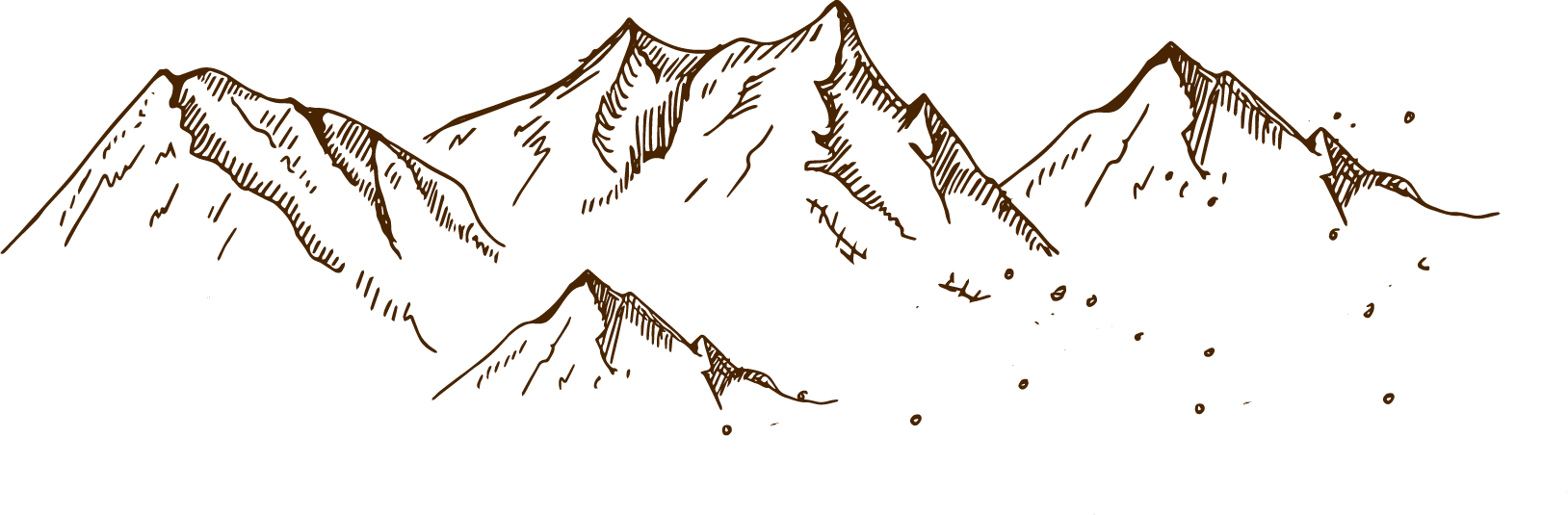 04
01
Economía y sociedad formativa. La indefinición teórica.
Conformación del imperio castellano: expansión y asentamiento original.
02
Superestructura e infraestructura jurídica, institucional y política de las Indias.
Contrapunto americano entre Austrias mayores y menores.
05
03
Las pretensiones generales de la monarquía castellana  y las realidades locales.
Con respecto al proyecto de conquista
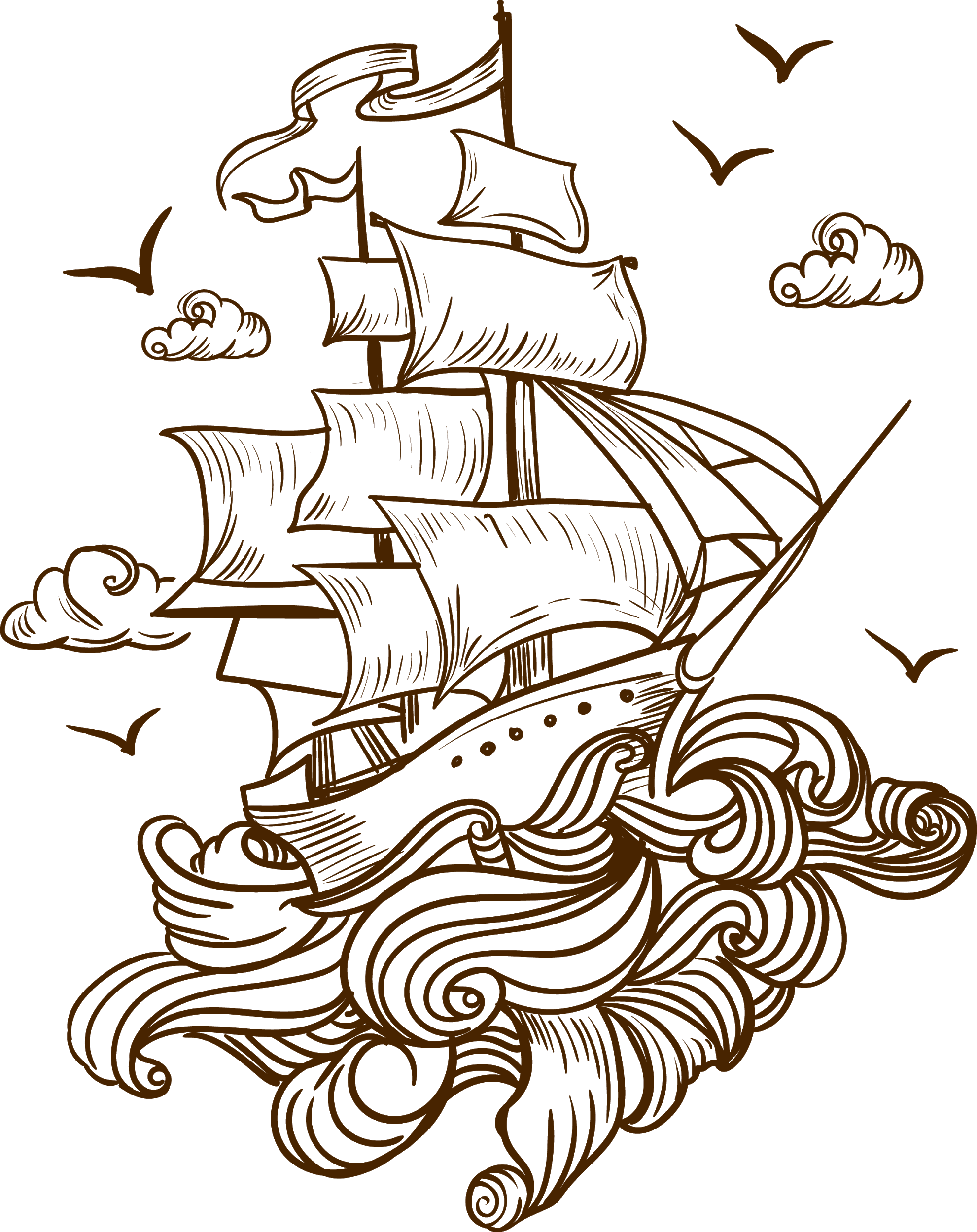 Proyecto improvisado, sin mucha organización. Competencia frente a Portugal.
Nudo estratégico (Antillas)
Los españoles dominan América bajo la diálectica de pacto/ consenso estratégico en términos políticos y económicos entre los líderes indígenas y los conquistadores.
Las Antillas
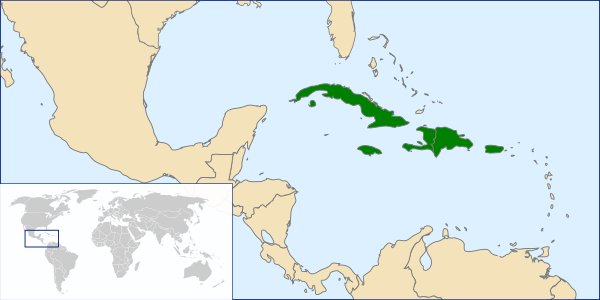 Antillas mayores
Cuba, Jamaica, La Española (Haití y República Dominicana) y Puerto Rico
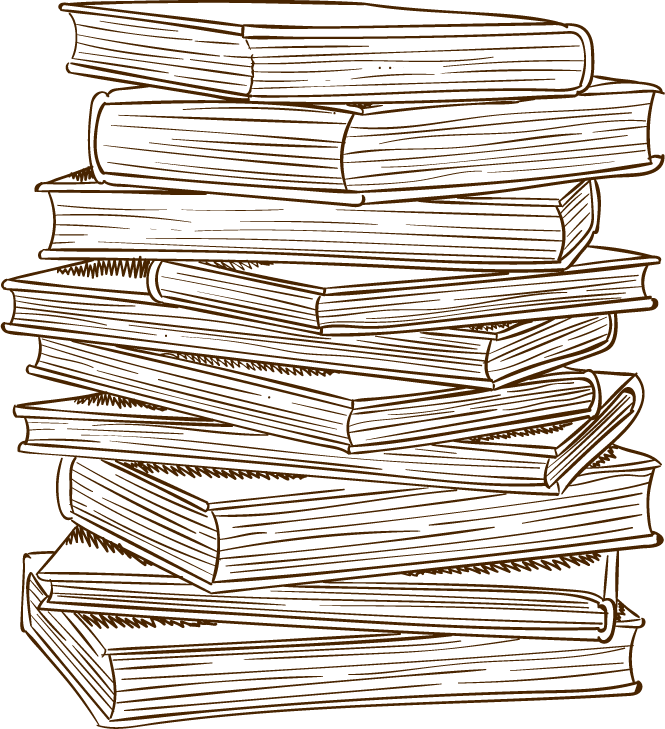 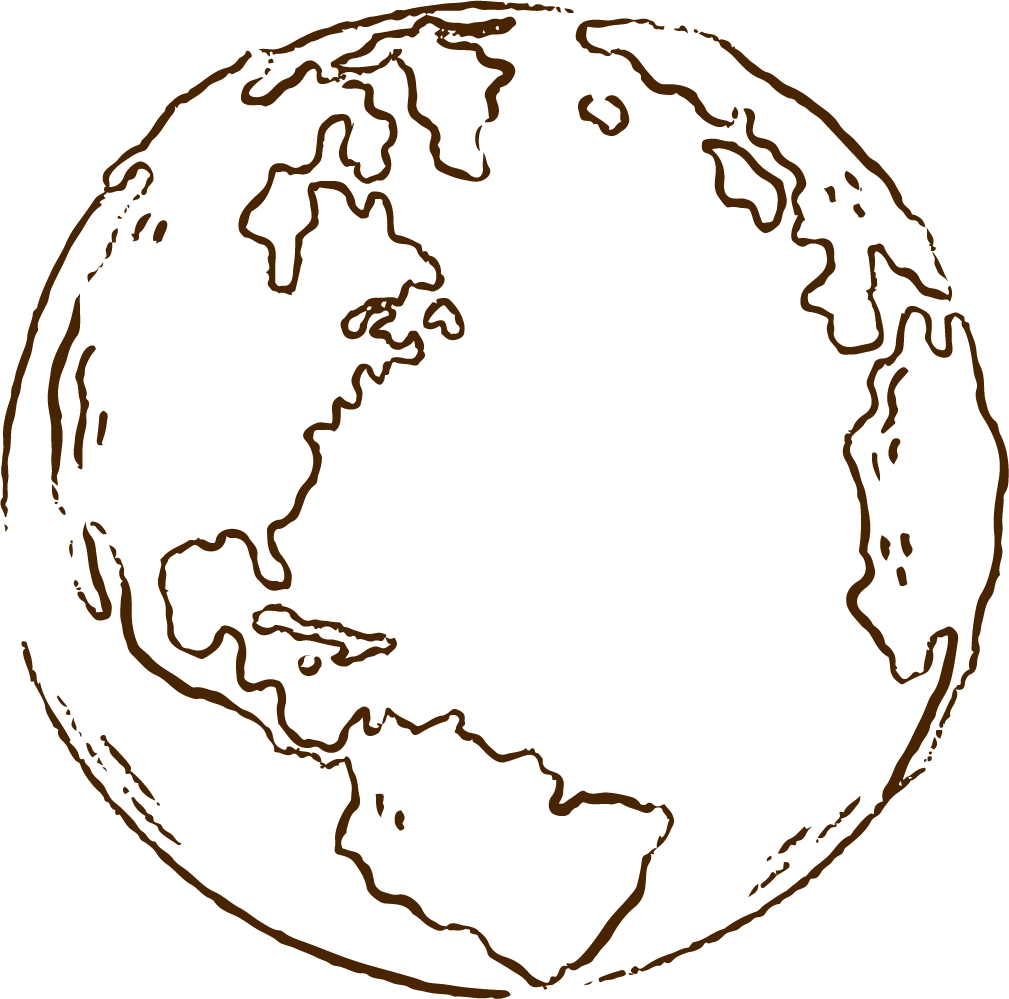 Antillas menores
Antigua y Barbuda, Barbados, Dominica, Granada, San Cristóbal y Nieves, San Vicente y las Granadinas, Santa Lucía, Trinidad y Tobago
CONQUISTA DE LAS MESETAS
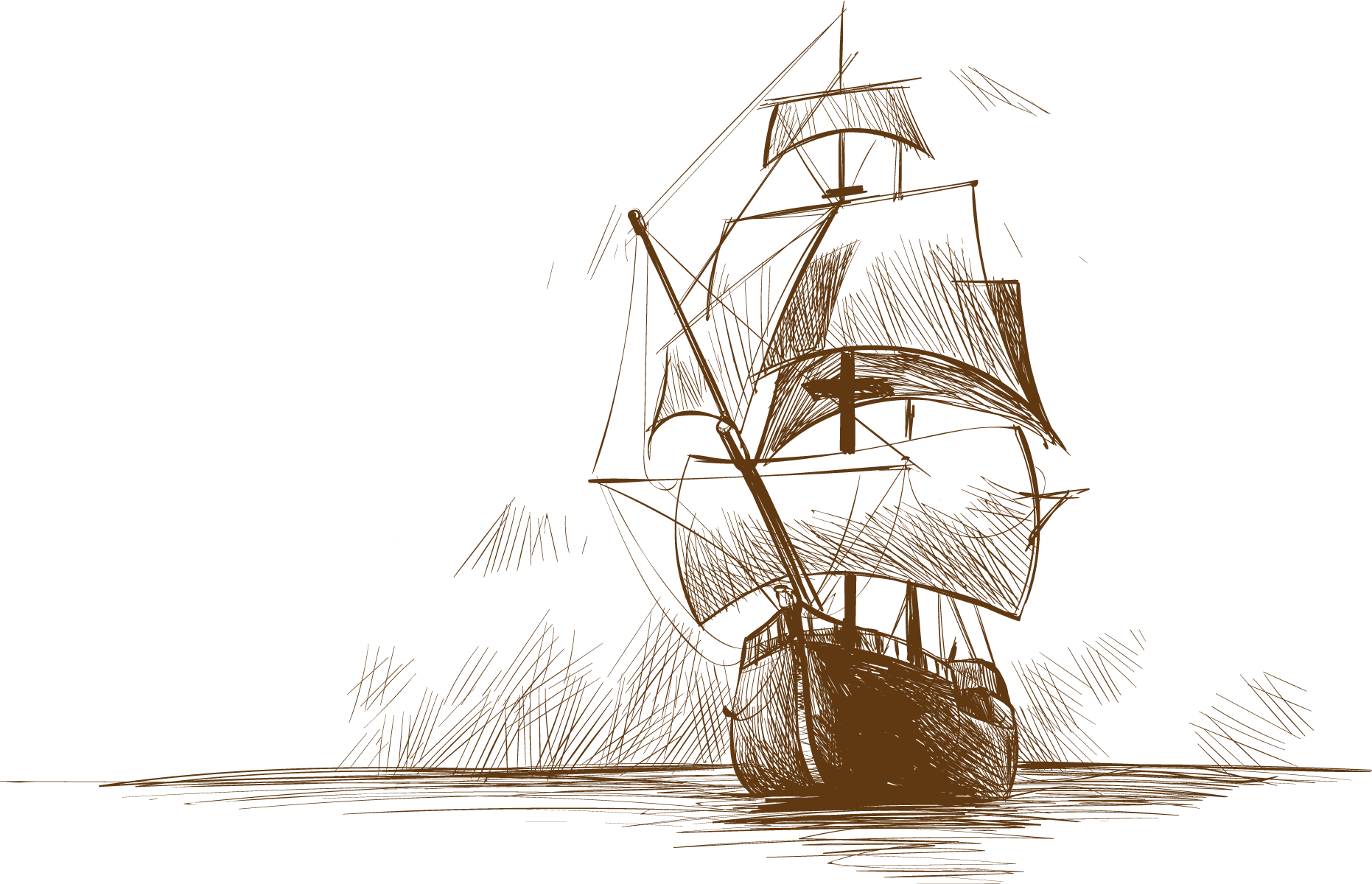 Modelo Cortesiano
México: Cortés
Perú: Pizarro
Estructuras y organización
Evangelización
Motivación de lucro
¿Por qué se mantiene la conquista?
Mantener las estructuras (solo cambian los destinatarios)
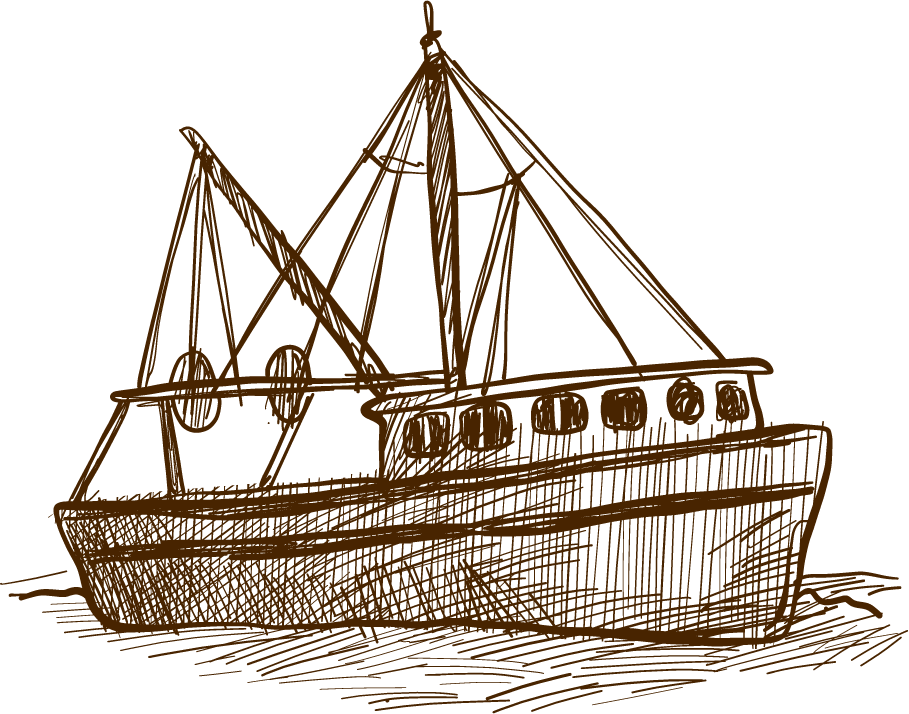 01
Utopía religiosa
03
Se benefician de los pactos y los consensos
02
Fuerte estructura organizacional
04
¿ Y Chile?
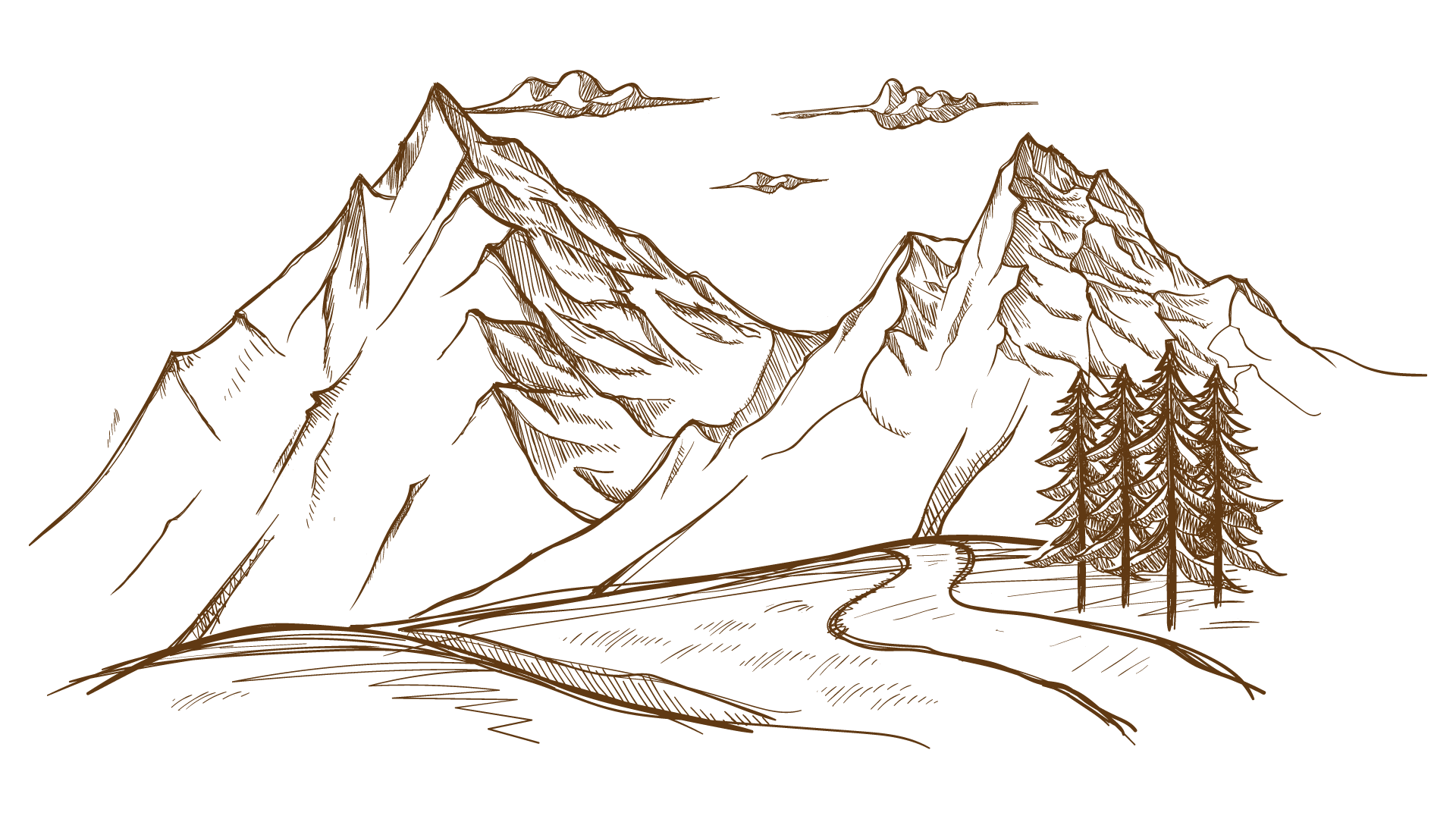 Era un territorio  complejo de dominar. ¿Por qué?
No tenía líneas jerárquicas definidas.
Bernardino Bravo
Estructuras jurídicas, institucionales y políticas
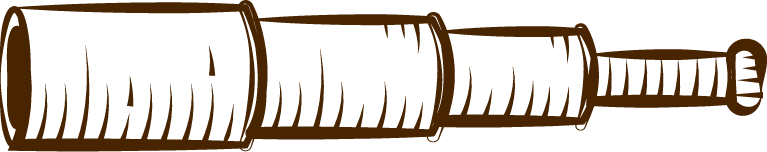 01
03
04
02
Corregidor
Encomienda
Cabildo
Gobernación
07
08
05
06
Capitanía General
Real Audiencia
Caja Real
Rey/Virrey
Siglo XVI en Chile
Patrón oro
Lavaderos de oro
Encomienda
Frontera abierta
Guerra constante
Tasas
Problemas para la economía y la sociedad
01
02
03
Terremoto (s. XVII)
Mestizaje
Epidemias y guerras
Muerte de “mano de obra”
Debilitación de la economía
Destrucción a gran escala
No pertenencia al modelo idílico colonial
Siglo XVII en Chile
Último gran alzamiento
Pacto de Quilín
1601
1646
Terremoto
1641
Cambio del patrón oro
1655-1660
Diminución de la mano de obra
PROBLEMA
Frontera Fija y nuevas prácticas de trabajo (Virrey Toledo)
SOLUCIÓN
¿PREGUNTAS?
MULTIMEDIA
DOCUMENTAL:
Historia de America Latina: 2.Colonizacion y nueva sociedad